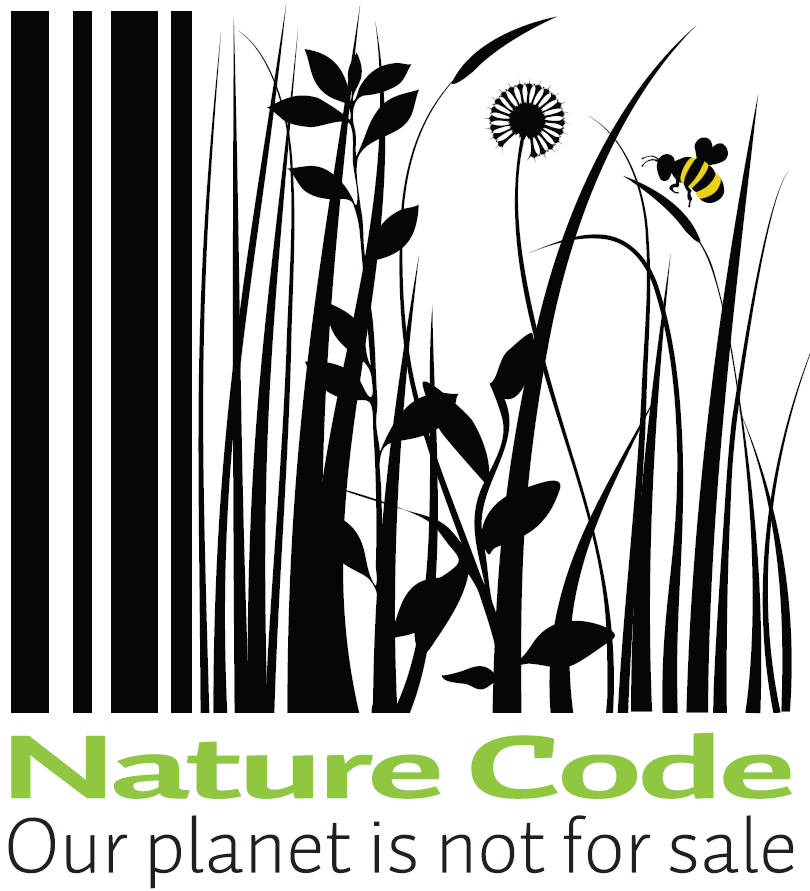 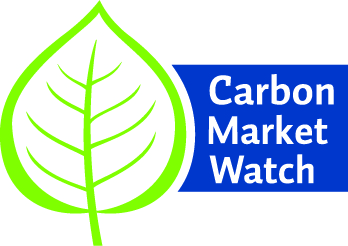 An Equitable Solution to Curb Aviation Emissions
Eva Filzmoser, Carbon Market Watch 
Nature Code – Zentrum für Entwicklung und Umwelt
7 June 2013
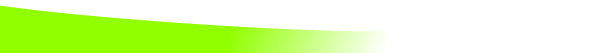 Introducing Nature Code
Nature Code: ‘Mother Ship’ for several projects related to carbon markets
Concept: healthy ecosystems are the foundation of life on the planet. They must be safeguarded, not commoditised 
Like it or not, carbon markets are invading the climate policy space
More than ever, vigilance is required because oversight is becoming increasingly difficult as carbon markets spring up around the planet
Focus on grassroots activism and involvement of local communities in environmental decision making
Nature Code Projects
Carbon Market Watch: scrutinises carbon markets and advocates for fair and effective climate protection.
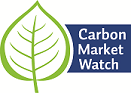 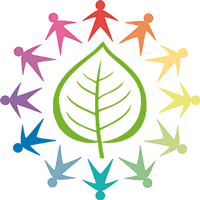 Network: Connects more than 800 NGOs and academics from the Global North and South to share information and concerns about carbon offset projects and policies.
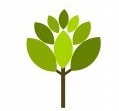 People & Forests: active on issues related to forestry, especially where the rights of local communities and indigenous peoples are concerned.
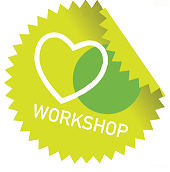 Capacity-building initiatives: strengthening the voice of civil society in the Global South, with the aim of making local voices heard at the international policy level.
Enormous emission gap to achieve climate targets
Assumptions:4,25 % growth of  kilomters per passenger
1,5 % Improvement of aircraft efficiency
Influence of the ACARE goal to improve the efficiency by 50% in 2020
Airline industry goal to reduce 50% CO2 Emissions by 2050
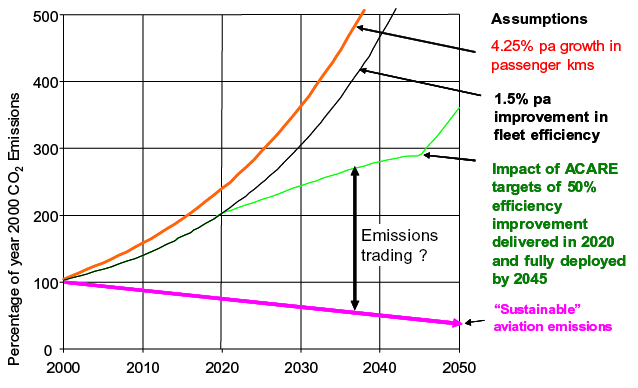 MBM?
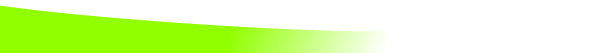 Source: Based on German Environment Ministry and TU Berlin, 2008
MBMs – current options on the table
Step 1: Framework for MBMs

Step 2: Global MBMs that could take the form of an
Mandatory Offsetting 
Cap-and-trade
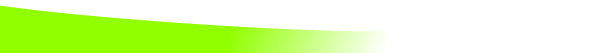 [Speaker Notes: Group of experts was established in 2012 to work on the three elements.The group’s suggestions on implementing a global MBM include a mandatory global offsetting system and a cap-and-trade scheme. Both options involve the use of offset credits to compensate for emission reductions:]
Framework for MBMs – purpose
Outlines guiding principles and key elements for voluntary implementation of MBMs 
States should seek to demonstrate compatibility
Framework does not set precedence for UNFCCC
Framework does not prejudge implementation of a global MBM
If a global MBM scheme be put in place,  Framework will cease to apply
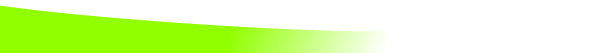 [Speaker Notes: At HGCC in March, Singapore proposes document on framework for market-based measures]
Global MBM: Mandatory Offsetting
An offsetting system would for example require airlines to pay into a central fund that would purchase carbon offsets;
Current (informal) option is based on 100% offsetting; 
If no additional measures and standards are put in place, this could be more damaging than no agreement

Draft text at last High Level Group Meeting proposes:
Appropriate access to all carbon markets
Special measures for airline operators with high growth and those that have taken early action e.g. to receive additional offsets
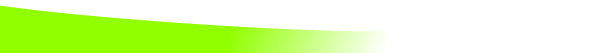 [Speaker Notes: The draft text agreed to form the basis of further discussions included a proposition that an MBM would facilitate appropriate access to all carbon markets. Furthermore, it proposes special accommodation measures for airline operators such as: additional offsets or allowances for operators with a high growth as well as for those that have taken early action to improve fuel efficiency and reduce international aviation emissions. Operators with low flight frequency would be subject to a 
‘de minimis exemption’ from the MBM. India unsuccessfully tried to block Singapore’s text from going further. As tensions build up inside ICAO’s negotiations, little attention is being paid to the likelihood that ICAO might agree to a 100% offsetting scenario. A last minute text was introduced on behalf of UK pushing for an agreement to the quality criteria for offsets as well as an agreement for a timetable and legal mechanisms for the introduction of a global MBM.]
Global MBM: Cap-and-trade
A cap-and-trade scheme would allocate each airline a number of emissions allowances equivalent to the tonnes of CO2 an airline operator is allowed to emit
To meet their obligations under a cap-and-trade scheme, an operator can either 
Reduce emissions,
Purchase emissions allowances from other operators; or
Buy carbon offsets from an offsetting mechanism that is approved under the cap-and-trade scheme


.
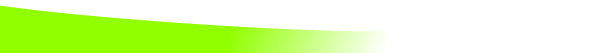 [Speaker Notes: a cap-and-trade scheme would allocate a number of emissions allowances equivalent to the tonnes of CO2 an airline operator is allowed to emit.]
Types of offsets
Unclear what types of offset credits would be approved for compliance. 
Kyoto Compliance Market: 
Clean Development Mechanism (CDM) 
Joint Implementation (JI) 
Outside UNFCCC: 
Voluntary offset programmes (e.g. Verified Carbon Standard)
National offset programmes (e.g. Australia’s CFI)
Bilateral offset mechanisms (e.g. Japans’ BOCM)
Regional offset programmes (e.g. Carlifornia’s CAR) 
Emission permits: European Allowances from EU ETS).
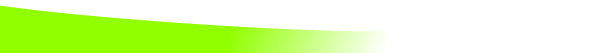 [Speaker Notes: As it is still unclear what types of offset credits would be approved for compliance and given that a large variety of offset credits exists, the environmental integrity of a future MBM is of extreme importance. Only certain types of offsets are allowed on the international compliance market and these must comply with a set of minimum standards. They include offset credits from the Clean Development Mechanism (CDM) and Joint Implementation (JI) set up under the Kyoto Protocol. Offset credits are also produced outside the UNFCCC. These include voluntary offset programmes (e.g. Verified Carbon Standard), national offset programmes (e.g. Australia’s Carbon Farming Initiative), bilateral offset mechanisms (e.g. Japans’ Bilateral Offset Credit Mechanism) and regional offset programmes (e.g. Climate Action Reserve offsets allowed under California’s cap and trade scheme). Emission permits could also be acquired in the form of allowances from cap-and-trade schemes, such as European Allowances (EUAs) from the European Emissions Trading Scheme (EU ETS).


Given that a large variety of offset credits exists, the environmental integrity of a future MBM is of extreme importance]
Data from airlines’ EU ETS compliance
1188 airlines used 11 million offset credits (5.6 million CDM and 5.3 million JI credits);
Ten largest aircraft operators used 5,12 million offset credits (3,4 million CERs and 1,7 million ERUs);
Offsets from 44 CDM projects and 16 JI projects;
Airlines chose largely credits from industrial gas projects, meanwhile banned in the EU ETS over their lack of environmental integrity;
1 million CERs come from 9 HFC-23 destruction projects
Credits from HFC-23 and N20 (adipic acid) projects have been banned from the EU ETS because of their lack of environmental integrity effective May 2013. 

Lufthansa bought the largest junk of credits (650.000 ERUs) from a JI track 1 project that claims to have reduced Associated Petroleum Gas between 2007 and 2011 at the Priobskoe oil field, one of the largest oil fields in the world;
HFC-23 projects were the largest originators of CERs: 400.000 and 380.000 CERs originating from Chinese HFC-23 projects were sold to Easyjet and British Airways respectively;
The biggest emitters amongst airline operators in 2012 were Ryanair and Lufthansa;
In total, Ryanair purchased 1,1 million CERs from seven N2O reduction plants, four HFC-23 plants and three wind parks;
Lufthansa purchased 1,12 million credits from three track 1 JI projects in Russia and Ukraine and from one N2O adipic acid project in China. 
Air France, Deutsche Lufthansa AG, KLM, Scandinavian Airlines System, Air Berlin, Alitalia, British Airways, Easyjet, Ryanair Limited, Thomson Airways Limited
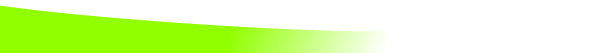 [Speaker Notes: As it is still unclear what types of offset credits would be approved for compliance and given that a large variety of offset credits exists, the environmental integrity of a future MBM is of extreme importance. Only certain types of offsets are allowed on the international compliance market and these must comply with a set of minimum standards. They include offset credits from the Clean Development Mechanism (CDM) and Joint Implementation (JI) set up under the Kyoto Protocol. Offset credits are also produced outside the UNFCCC. These include voluntary offset programmes (e.g. Verified Carbon Standard), national offset programmes (e.g. Australia’s Carbon Farming Initiative), bilateral offset mechanisms (e.g. Japans’ Bilateral Offset Credit Mechanism) and regional offset programmes (e.g. Climate Action Reserve offsets allowed under California’s cap and trade scheme). Emission permits could also be acquired in the form of allowances from cap-and-trade schemes, such as European Allowances (EUAs) from the European Emissions Trading Scheme (EU ETS).


Given that a large variety of offset credits exists, the environmental integrity of a future MBM is of extreme importance]
Risks of Offsetting – CDM
Clean Development Mechanism (CDM): CERs are given to emissions reduction projects in developing countries
An independent study finds that potentially 2/3 of all CDM credits expected between 2013 and 2020 could come from BAU power supply projects
Industrial gas projects have been banned from the EU, Australia and New Zealand schemes as they represented fake emission reductions
→ Quality restrictions are needed to ensure that only CERs that come from projects with high environmental and social quality are eligible
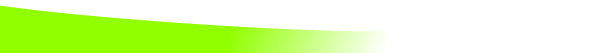 [Speaker Notes: A large variety of offset credits exist but their environmental quality varies significantly.]
Risks of Offsetting – JI
Joint Implementation (JI): JI offset credits or Emission Reduction Units (ERUs) are issued for projects that reduce emissions in developed countries that have signed the Kyoto Protocol.
Criticised for a severe lack of quality control
95% of all ERUs issued to date are issued by host countries without any international oversight. 

→ Offset credits from JI should not be eligible under an ICAO scheme.
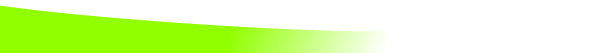 [Speaker Notes: A large variety of offset credits exist but their environmental quality varies significantly.]
Risks of Offsetting – NMM
New Market Mechanism (NMM): A new offsetting mechanism was approved in 2011 and is being developed under the UNFCCC framework. It will likely take many years until emission reduction units will be issued under this new mechanism. 

→ NMM credits should only be eligible under an ICAO scheme if they are verified to be real, permanent and additional.
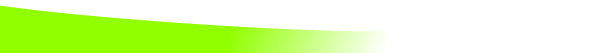 [Speaker Notes: A large variety of offset credits exist but their environmental quality varies significantly.]
Risks of Offsetting – VCM
Voluntary Carbon Market: There are a variety of voluntary offset programmes currently operating. 
None of them would deliver large enough volumes to satisfy the needs of ICAOs potential scheme. 
Offsets from such voluntary schemes are often of low quality due to limited or no regulatory oversight. 

→ Because of the limited regulatory oversight, offset credits from the voluntary market should not be eligible for compliance under an ICAO scheme.
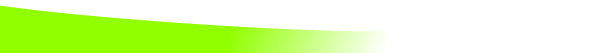 [Speaker Notes: A large variety of offset credits exist but their environmental quality varies significantly.]
Risks of Offsetting – Bilaterals
Bilateral Offset Schemes: 
Several countries are developing bilateral offsetting schemes without oversight of the UNFCCC. 
Due to the lack of international oversight, especially related to additionality testing, the quality of bilateral offset credits is likely to be lower than CDM credits. 

→ Offset credits from bilateral offsetting mechanisms should not be eligible under an ICAO scheme.
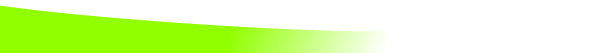 [Speaker Notes: A large variety of offset credits exist but their environmental quality varies significantly.]
Risks of Emission permits
Allowances: Emission permits both under offsetting and cap-and-trade schemes could also be acquired in the form of allowances, such as European Allowances (EUAs) from the European Emissions Trading Scheme (EU ETS). Cap-and-trade systems only lead to emissions reductions if there is a scarcity of allowances. 

→ A potential ICAO cap-and-trade scheme must have a stringent cap based on conservative emission estimates. Surplus allowances from over-supplied schemes such as the EU-ETS should not be eligible under an ICAO scheme.
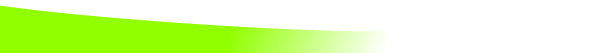 [Speaker Notes: A large variety of offset credits exist but their environmental quality varies significantly.]
Summary
Serious concerns about environmental integrity of offsetting projects on many levels
Not a long term solution because it does not reduce but compensates emission reductions
Compensation of emissions reductions delays reductions in the aviation sector itself
Only a cap-and-trade scheme with a stringent cap and a limit on the use of offsets, combined with an ambitious set of technological and operational measures, will deliver actual emission reductions in the sector.
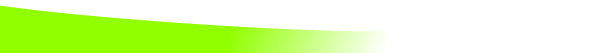 [Speaker Notes: Offsetting is not a long term solution because it does not lead to emissions reductions in the aviation sector itself but merely compensates these emissions. Yet the growth of emissions in the aviation sector is not sustainable. Left unmitigated international aviation and shipping emissions will take up about 30% of the 2° degree Celsius global emissions budget by 2050. This makes it clear the aviation sector must reduce its own emissions if we are to achieve the 2° degree Celsius goal.]